Visualizing CNNs andDeeper Deep Architectures
Visualizing Deep Networks
See slides here:http://places.csail.mit.edu/slide_iclr2015.pdf
Beyond AlexNet
VERY DEEP CONVOLUTIONAL NETWORKS FOR LARGE-SCALE IMAGE RECOGNITION
Karen Simonyan & Andrew Zisserman 2015
These are the “VGG” networks. Including what you use in Project 6
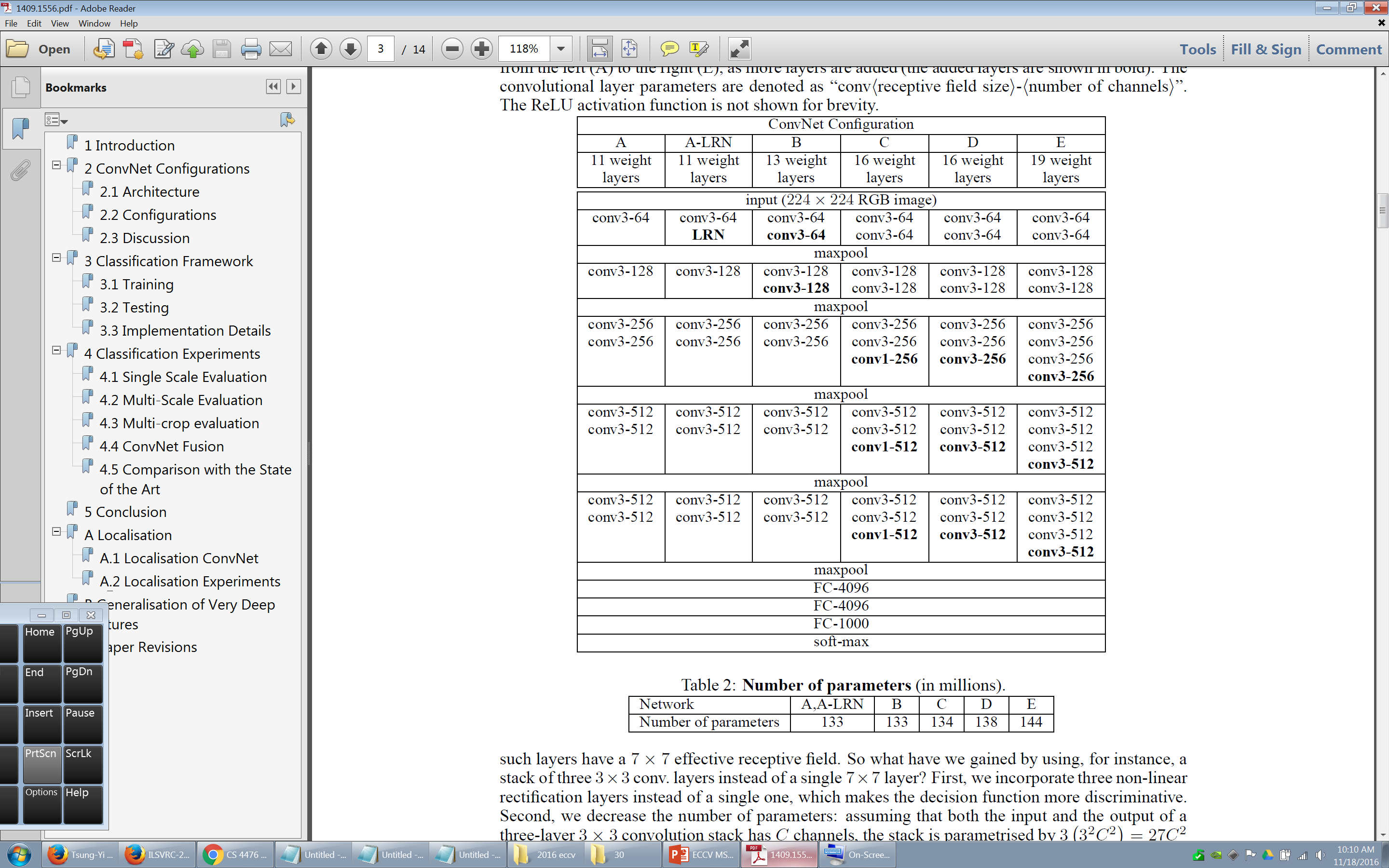 [Speaker Notes: Compared to Alex-Net – Deeper, smaller convolutions, more parameters]
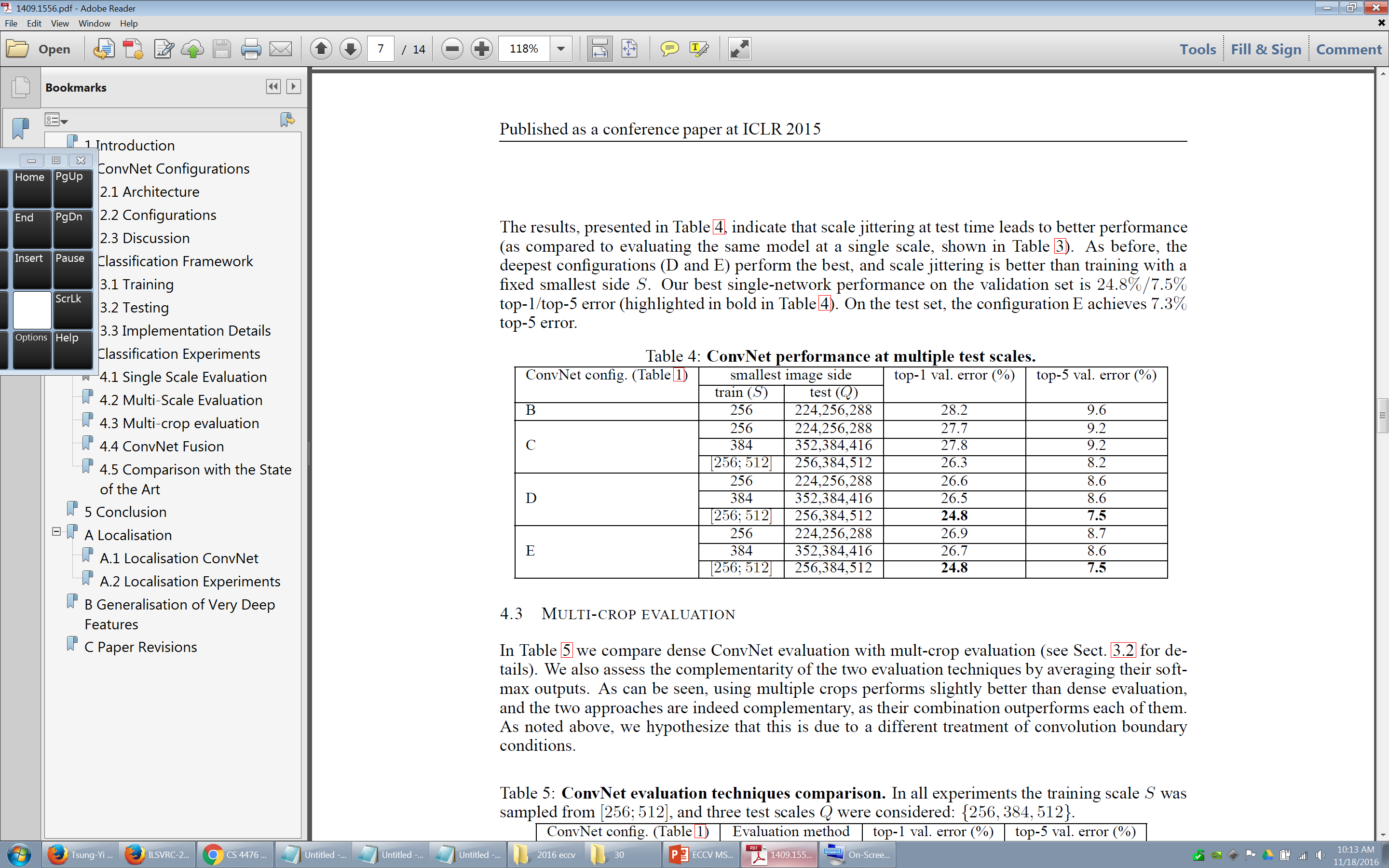 [Speaker Notes: Compared to Alex-Net – Deeper, smaller convolutions, more parameters]
Going Deeper with Convolutions
Christian Szegedy, Wei Liu, Yangqing Jia, Pierre Sermanet, Scott Reed,
Dragomir Anguelov, Dumitru Erhan, Vincent Vanhoucke, Andrew Rabinovich2015
This is the “Inception” architecture or “GoogLeNet”

*The architecture blocks are called “Inception” modulesand the collection of them into a particular net is “GoogLeNet”
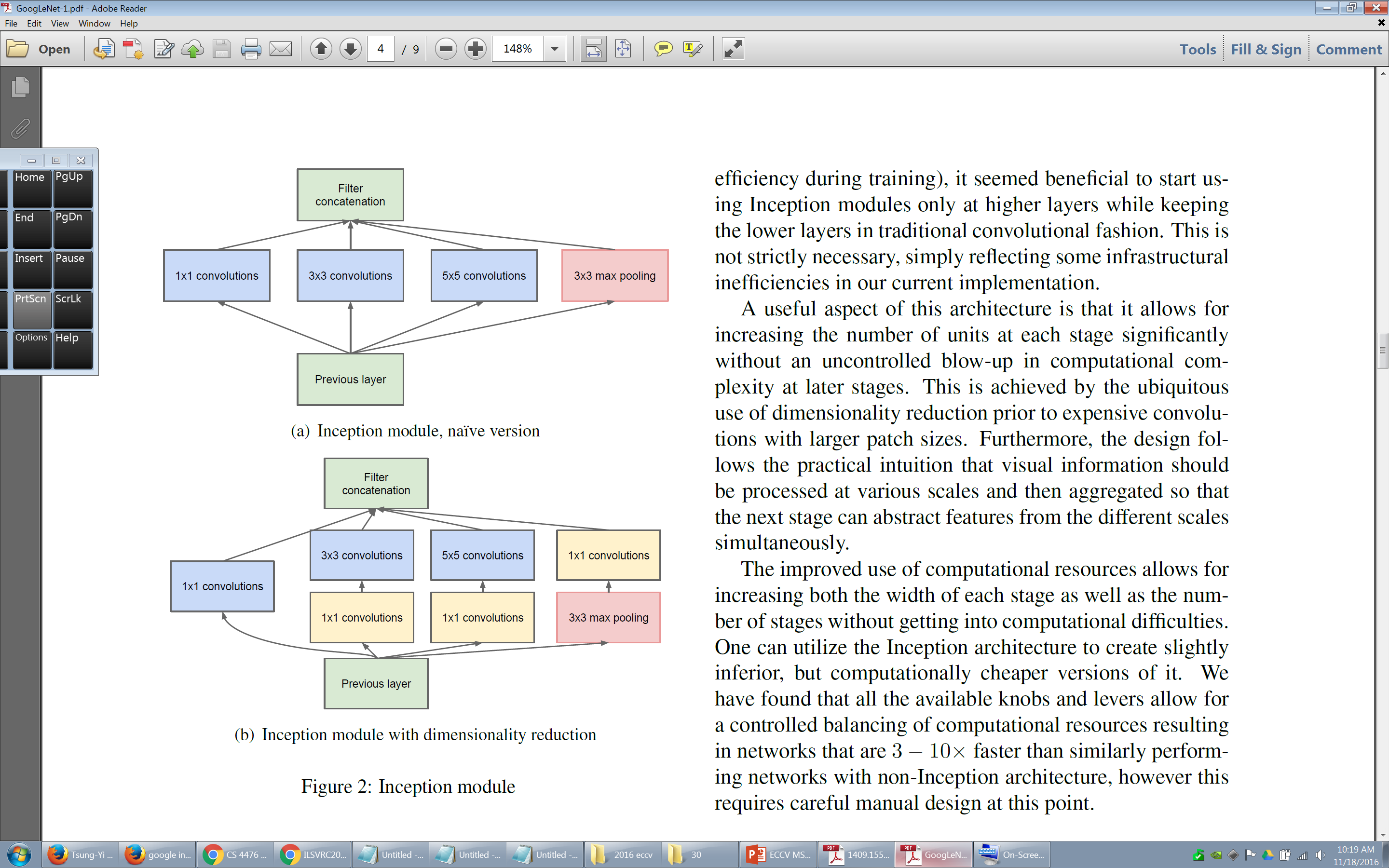 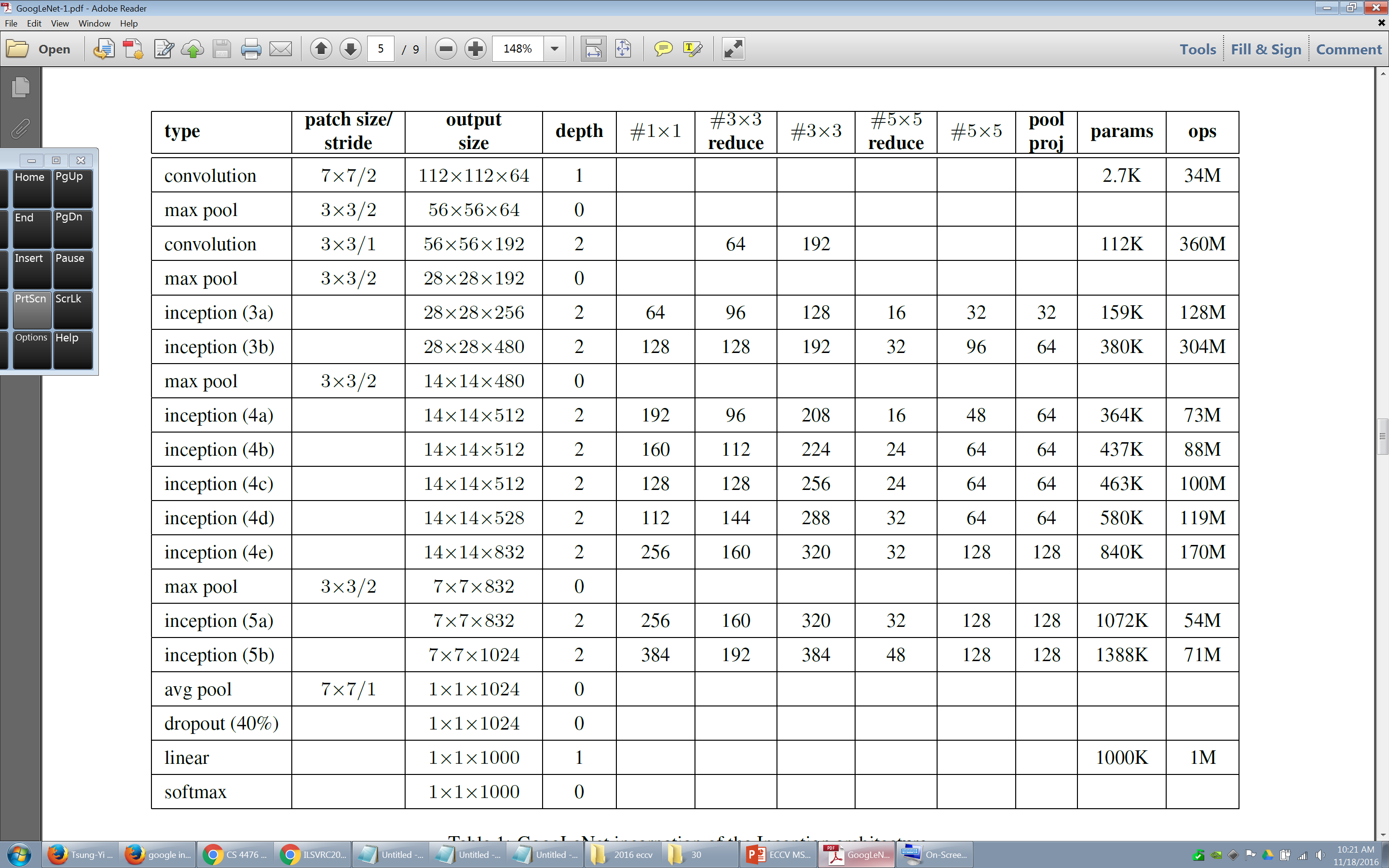 Only 6.8 million parameters. AlexNet ~60 million, VGG up to 138 million
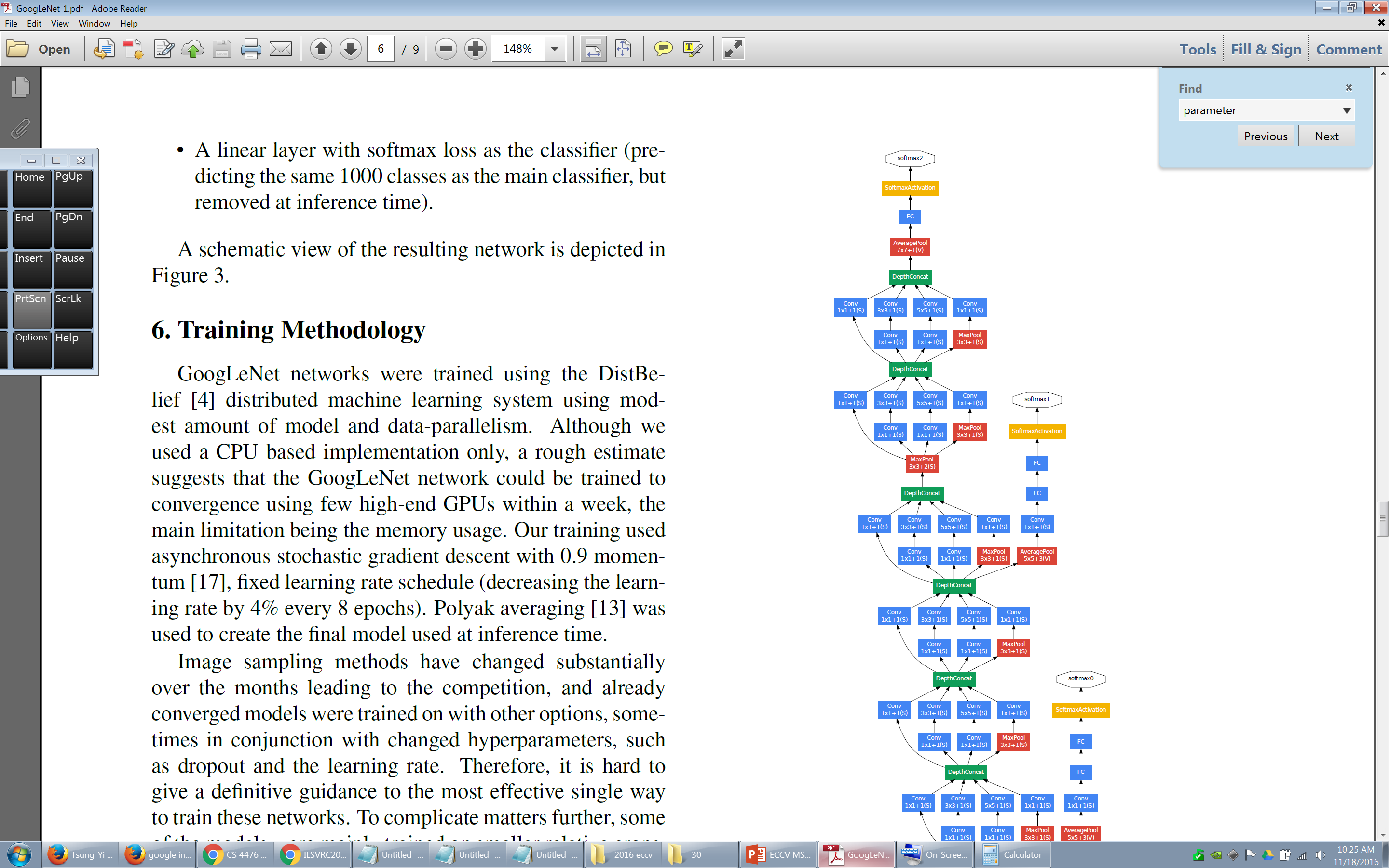 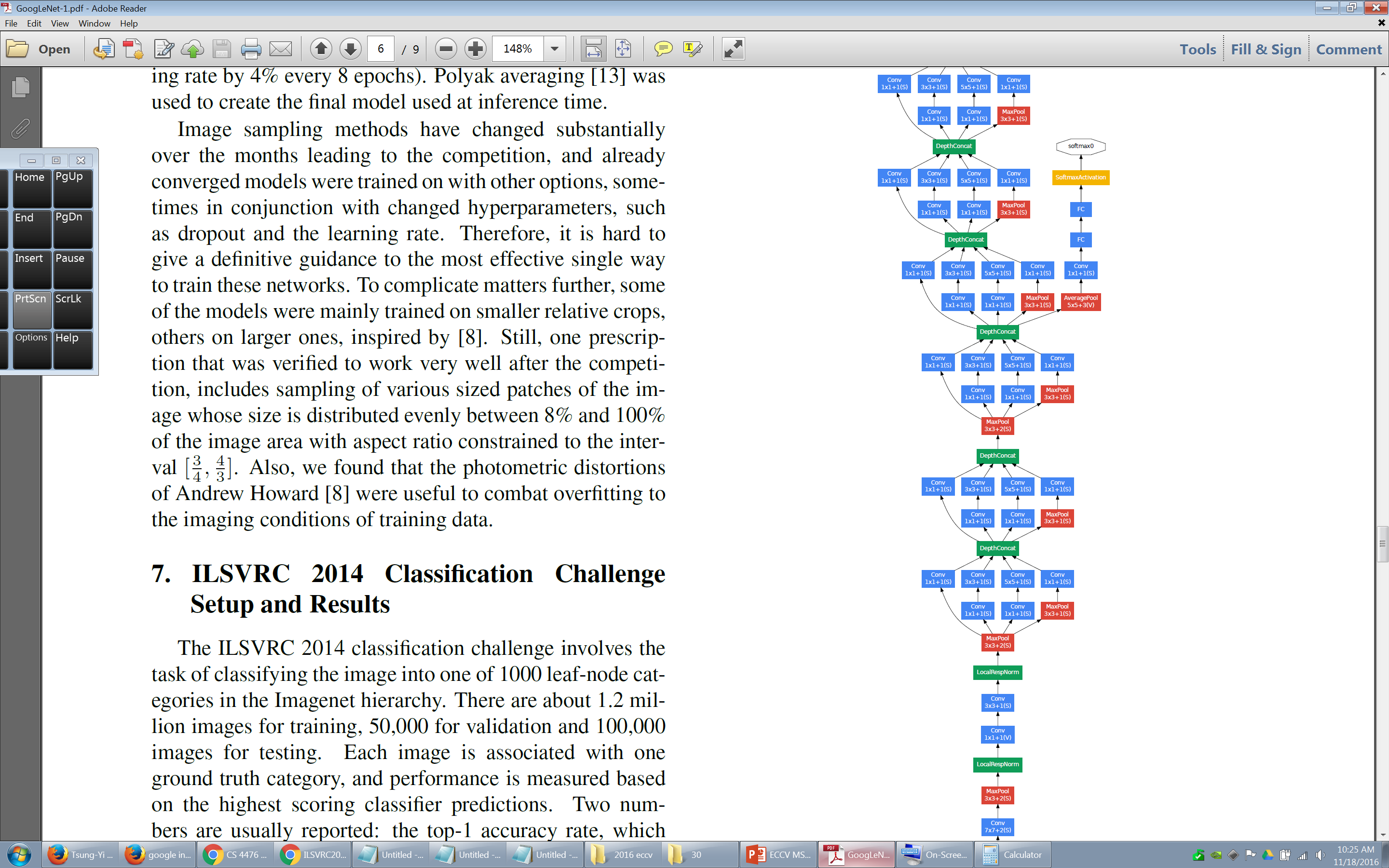 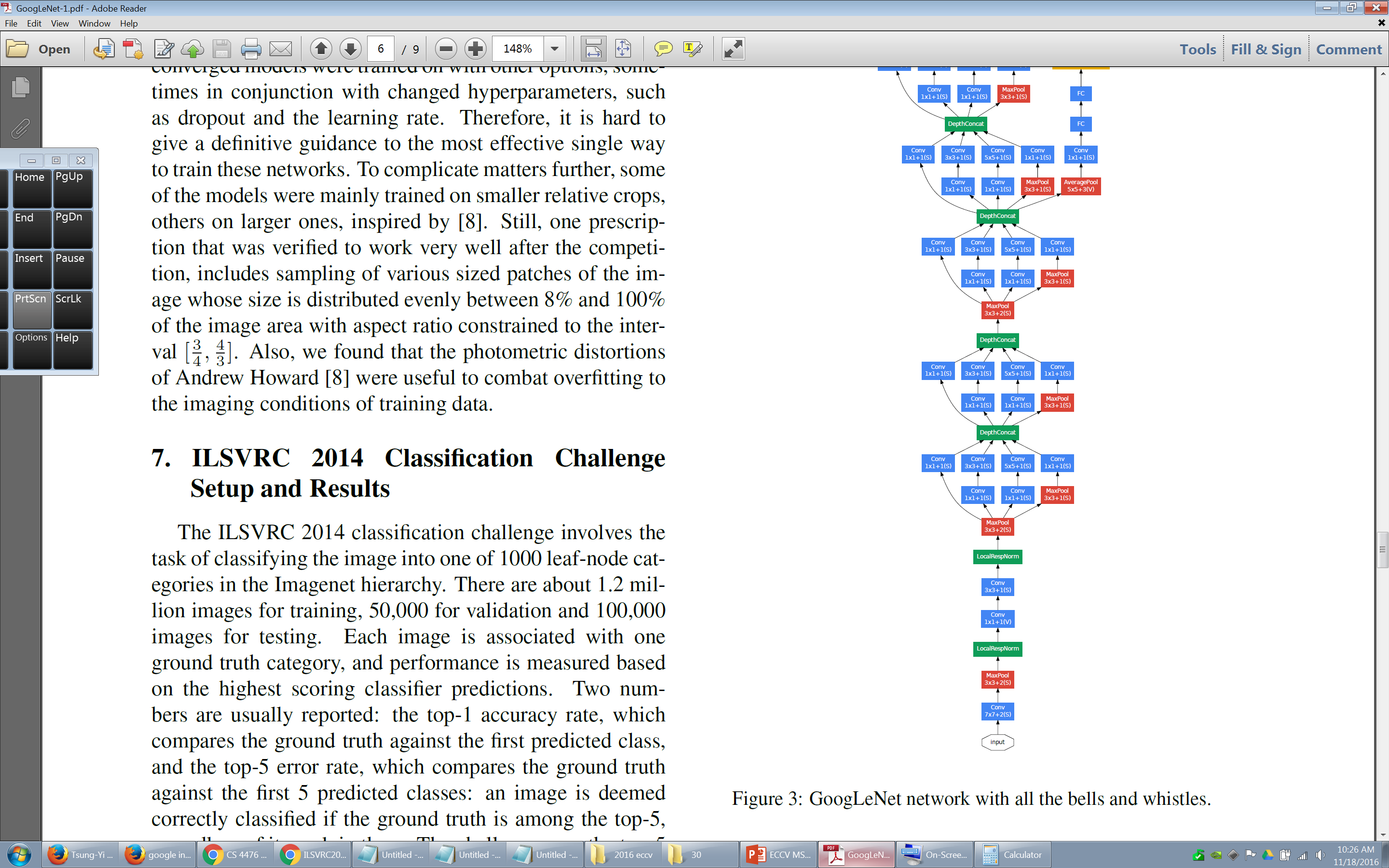 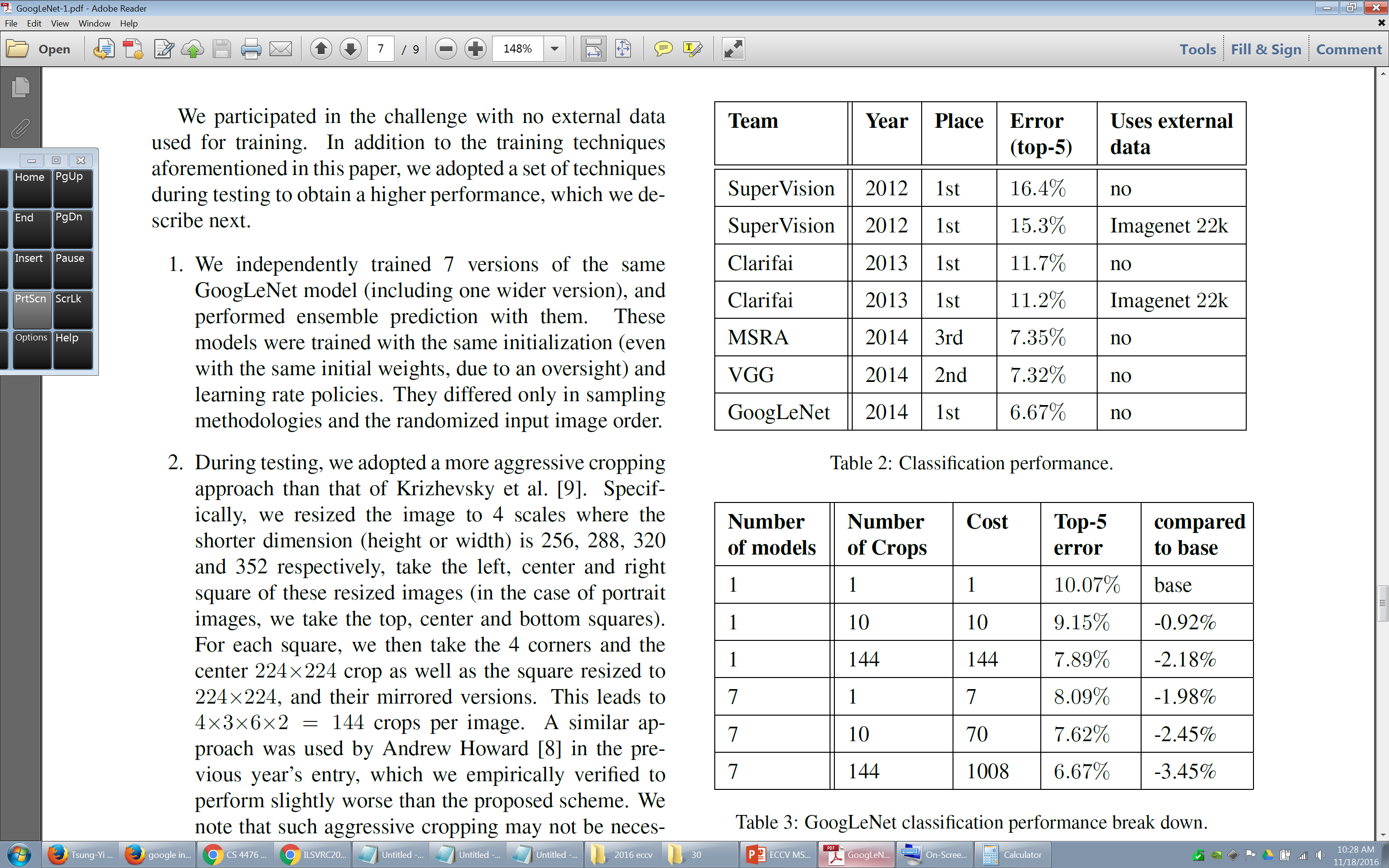 Surely it would be ridiculous to go any deeper…
ResNet
Surely it would be ridiculous to go any deeper…
ResNet
See the following slides: http://kaiminghe.com/cvpr16resnet/cvpr2016_deep_residual_learning_kaiminghe.pdf